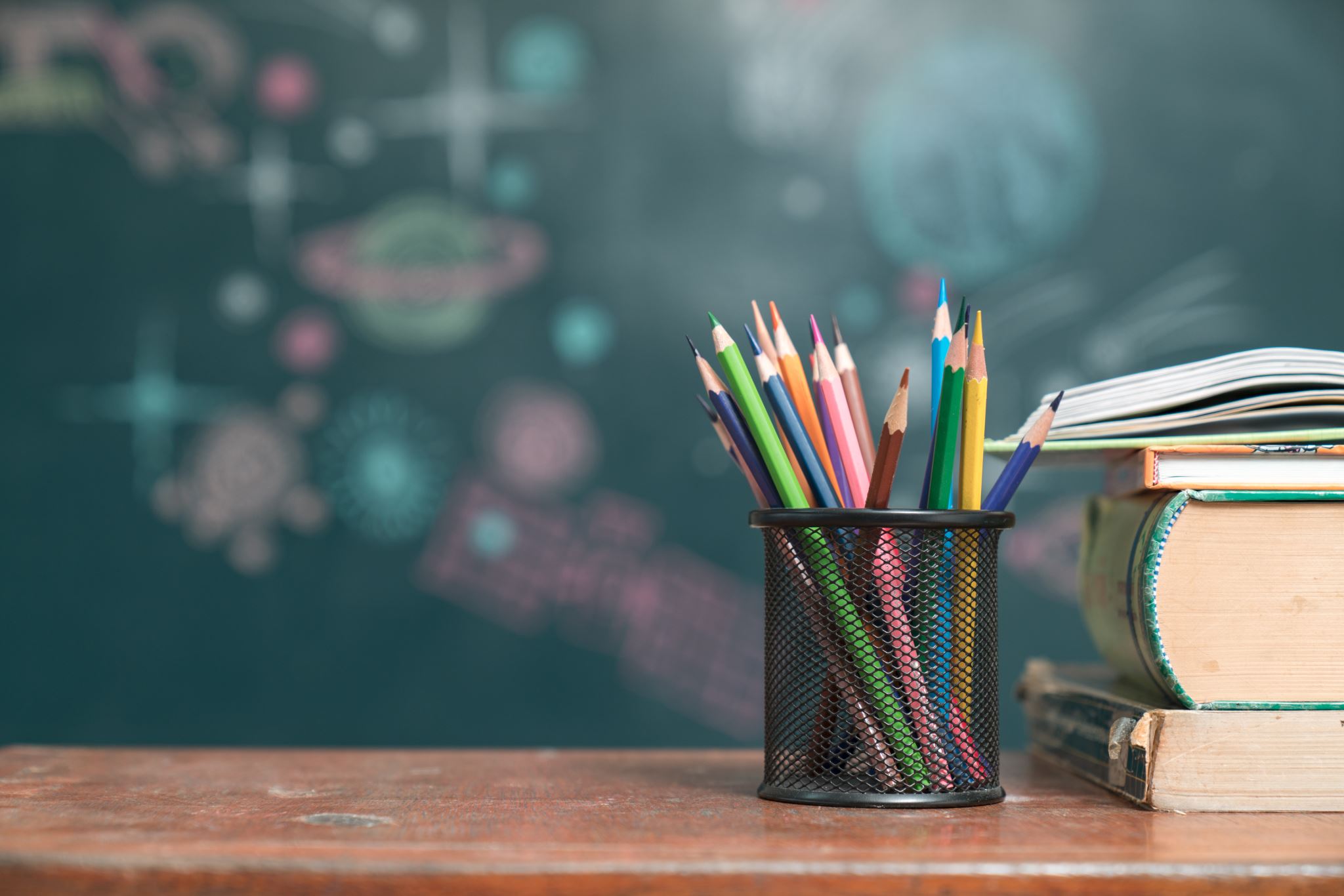 Year 9 Vocab
Term 1, Week 7
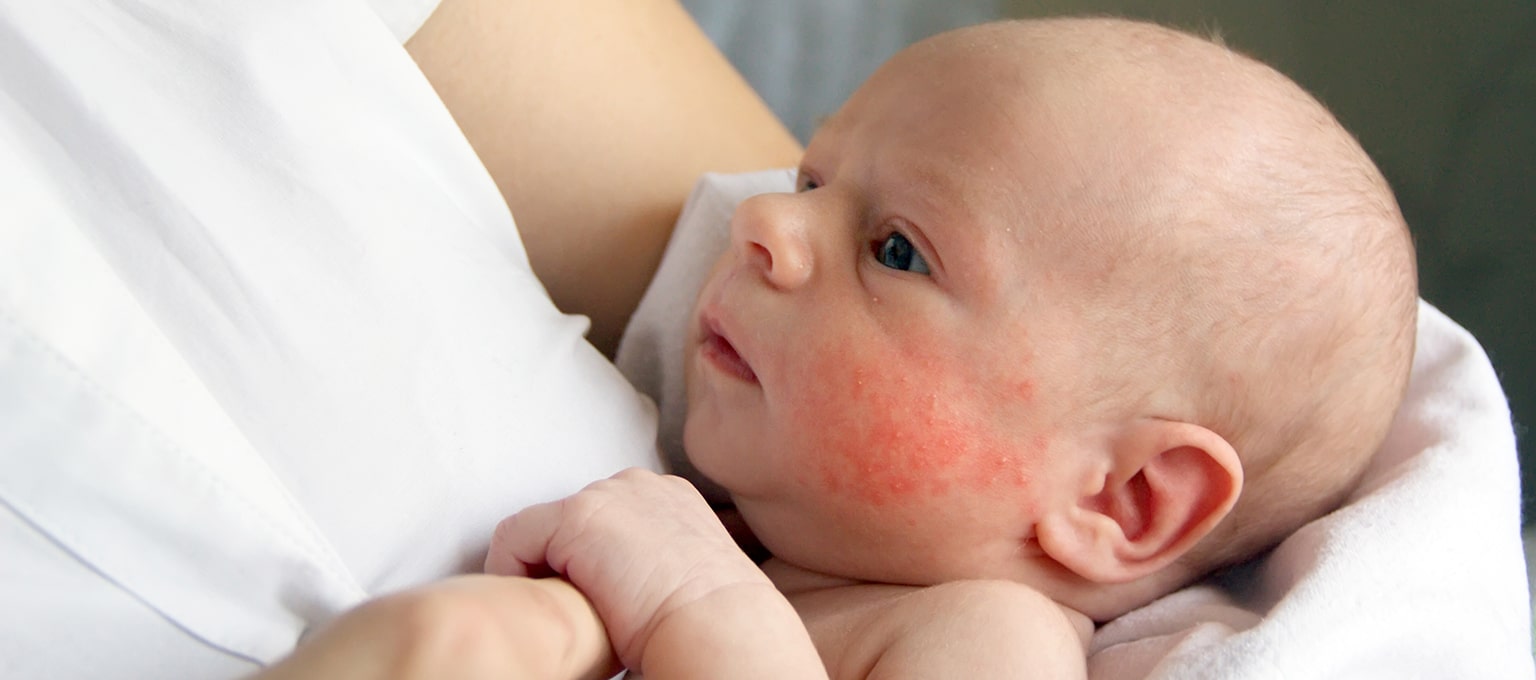 Allay
Part of speech: verb

Meaning: to make a negative emotion less strong or a problem less difficult; to subdue; to reduce

The nurse managed to allay Susie’s fears about her baby’s rash.
Capacious
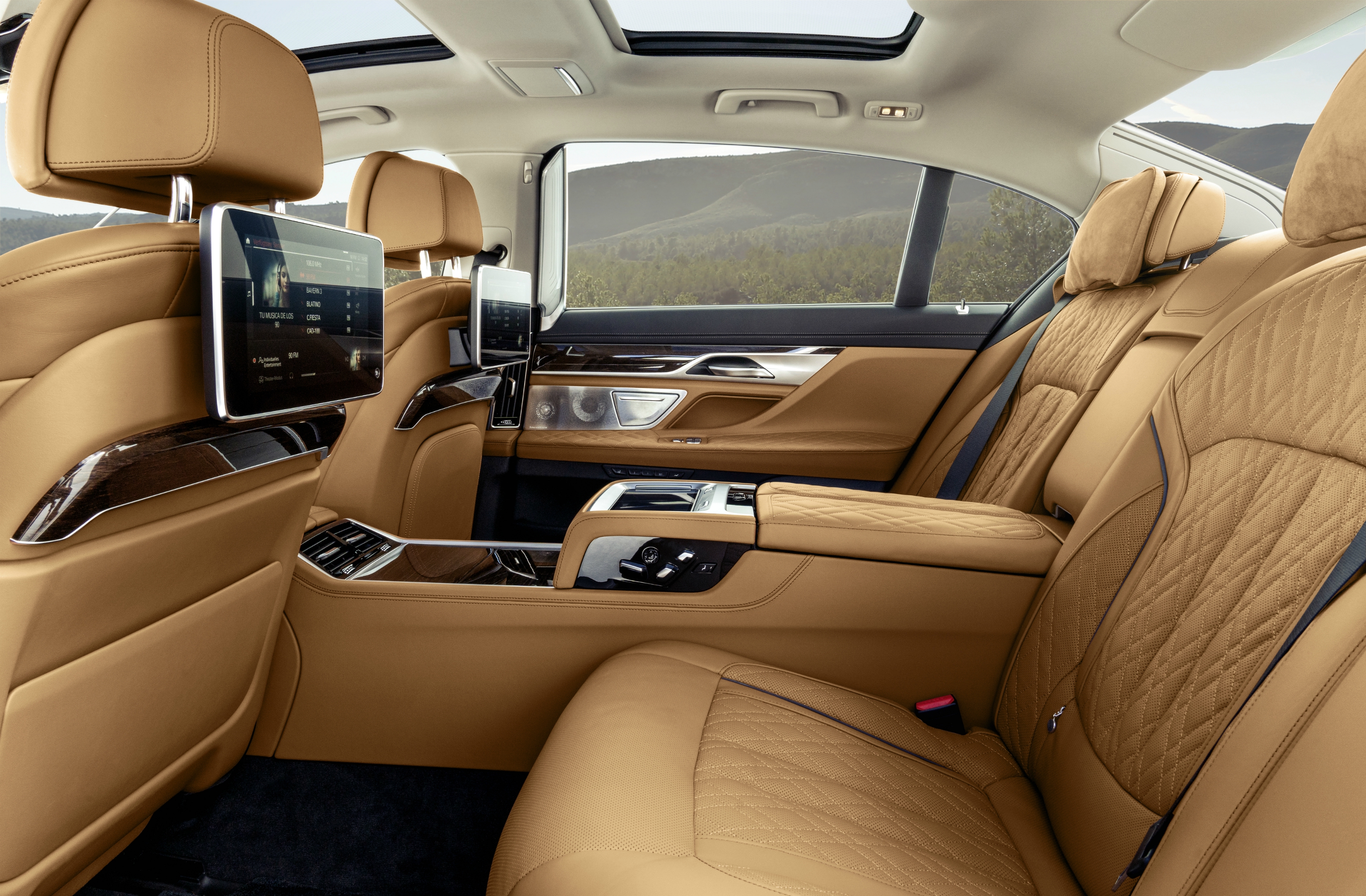 Part of speech: adjective

Meaning: able to hold a large amount; roomy, spacious

The Millers traded in their hatchback for a more capacious sedan.
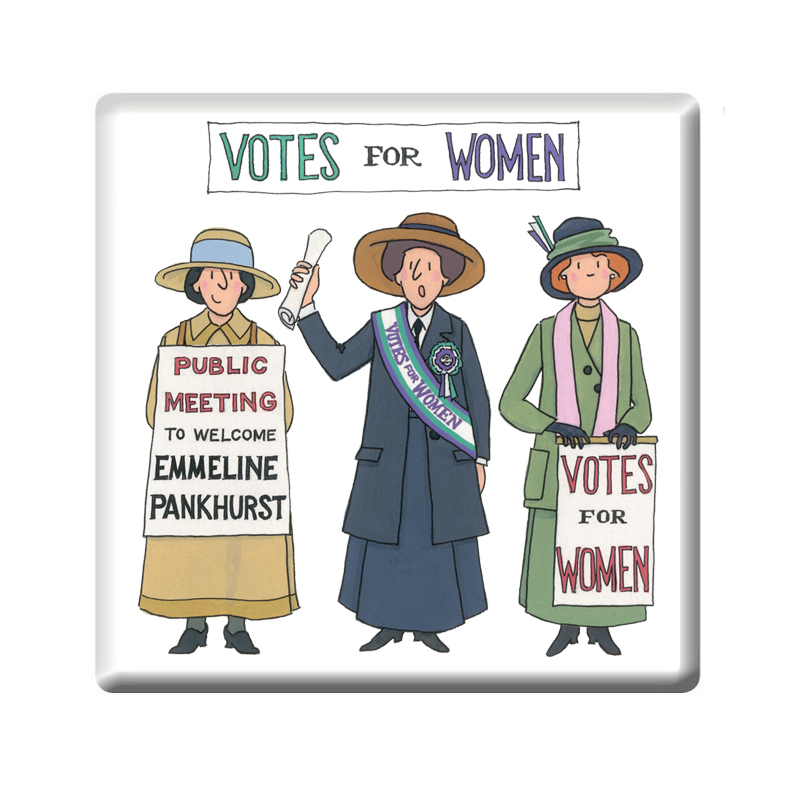 Suffrage
Part of speech: noun

Meaning: the right to vote in an election

South Australian women were granted suffrage in 1895.
Indigenous Australians did not have legal suffrage until 1962.
Extricate
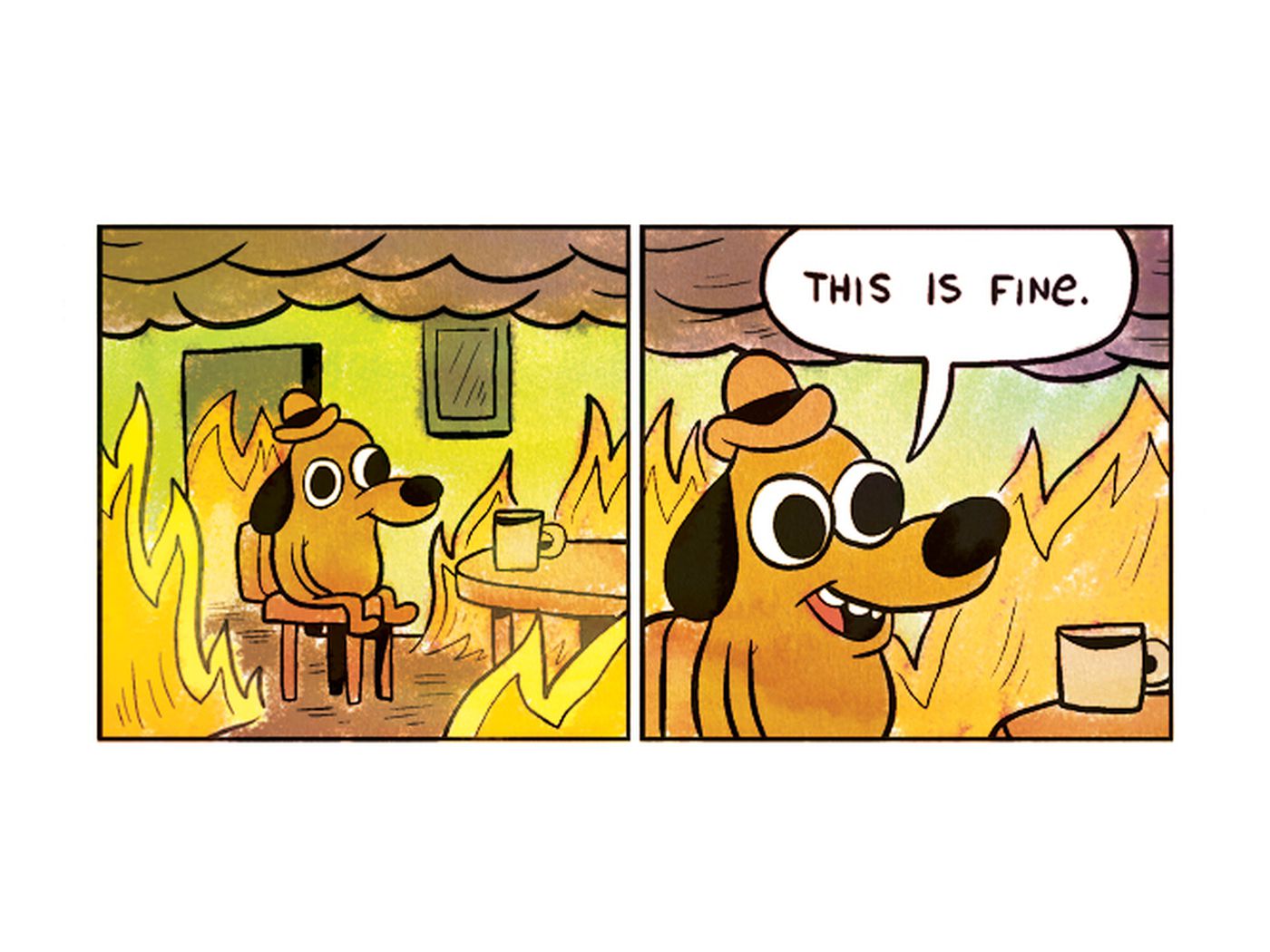 Part of speech: verb

Meaning: to free or remove

Unfortunately the firemen couldn’t extricate the dog from the burning building.
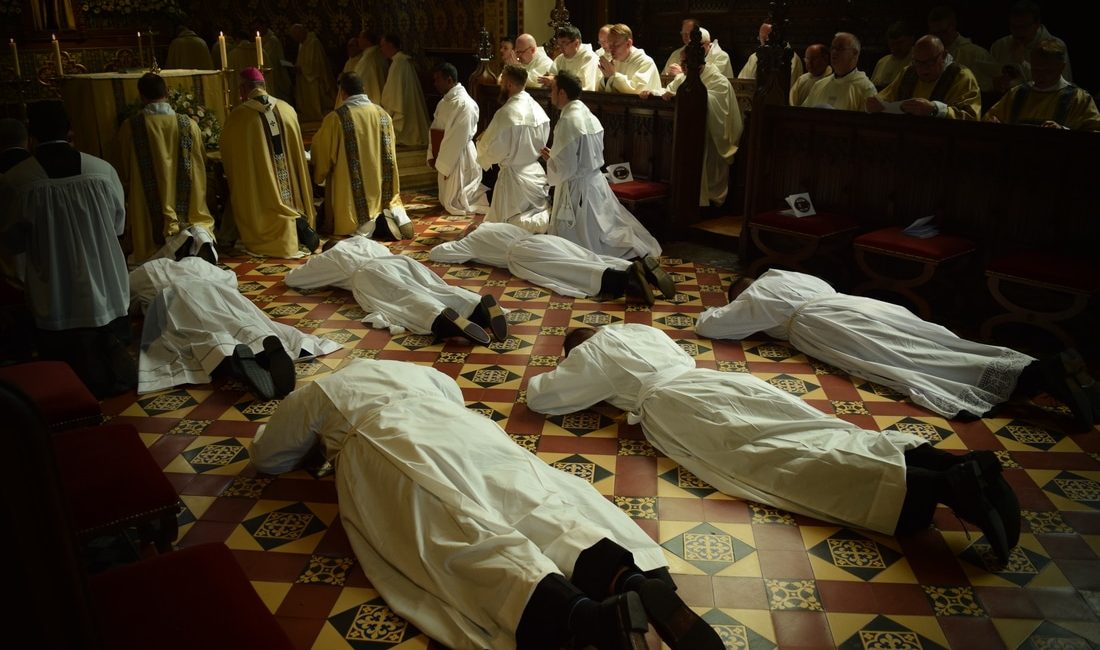 Prostrate
Part of speech: adjective

Meaning: lying stretched out facedown, as a sign of respect or worship

Catholics who want to become priests must lie prostrate on the floor during the ordination ceremony.
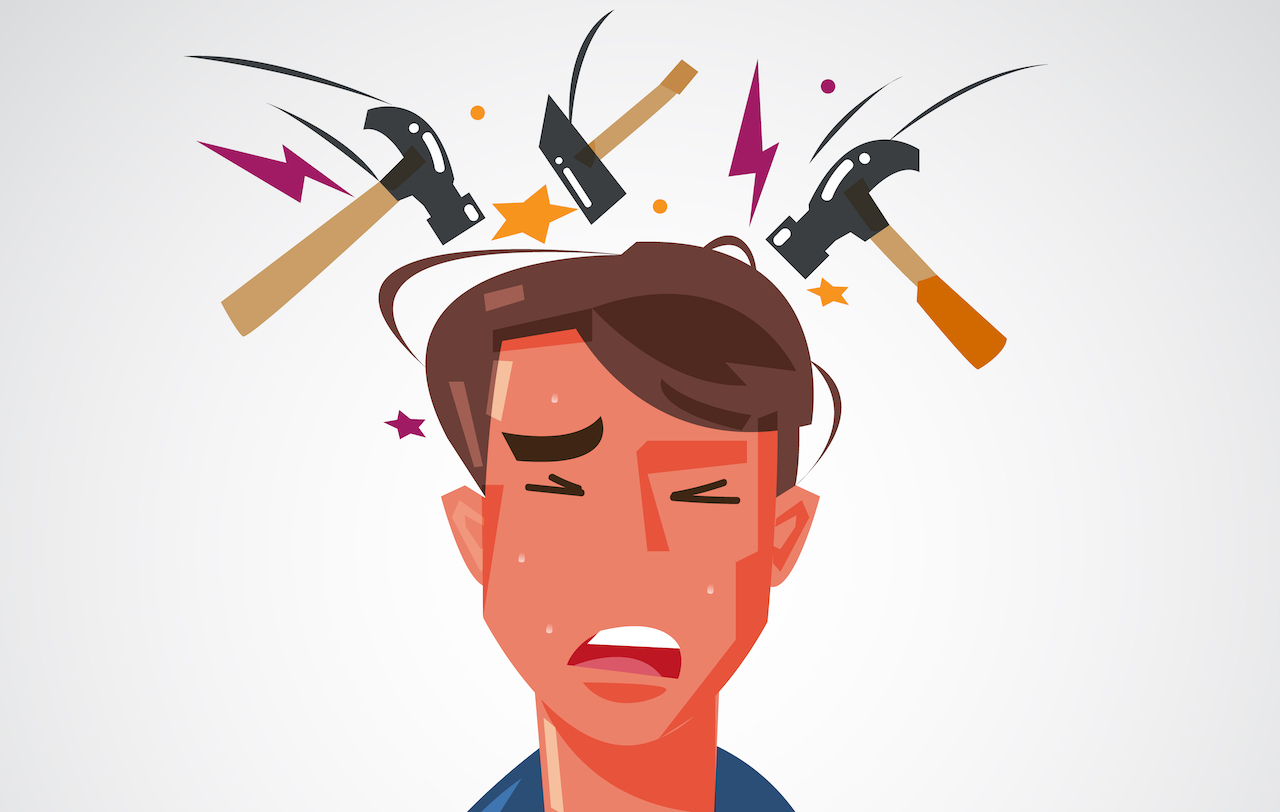 Mitigate
Part of speech: verb

Meaning: to make less severe or painful

Not even a Panadol could mitigate my headache.
Ignominious
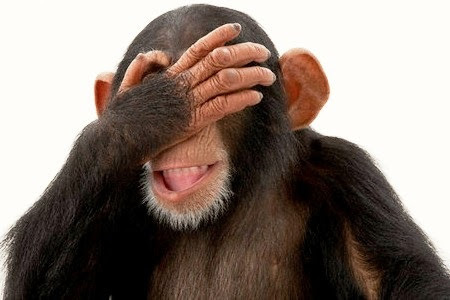 Part of speech: adjective

Meaning: very embarrassing, shameful or disgraceful

His political career came to an ignominious end after his public blunder.
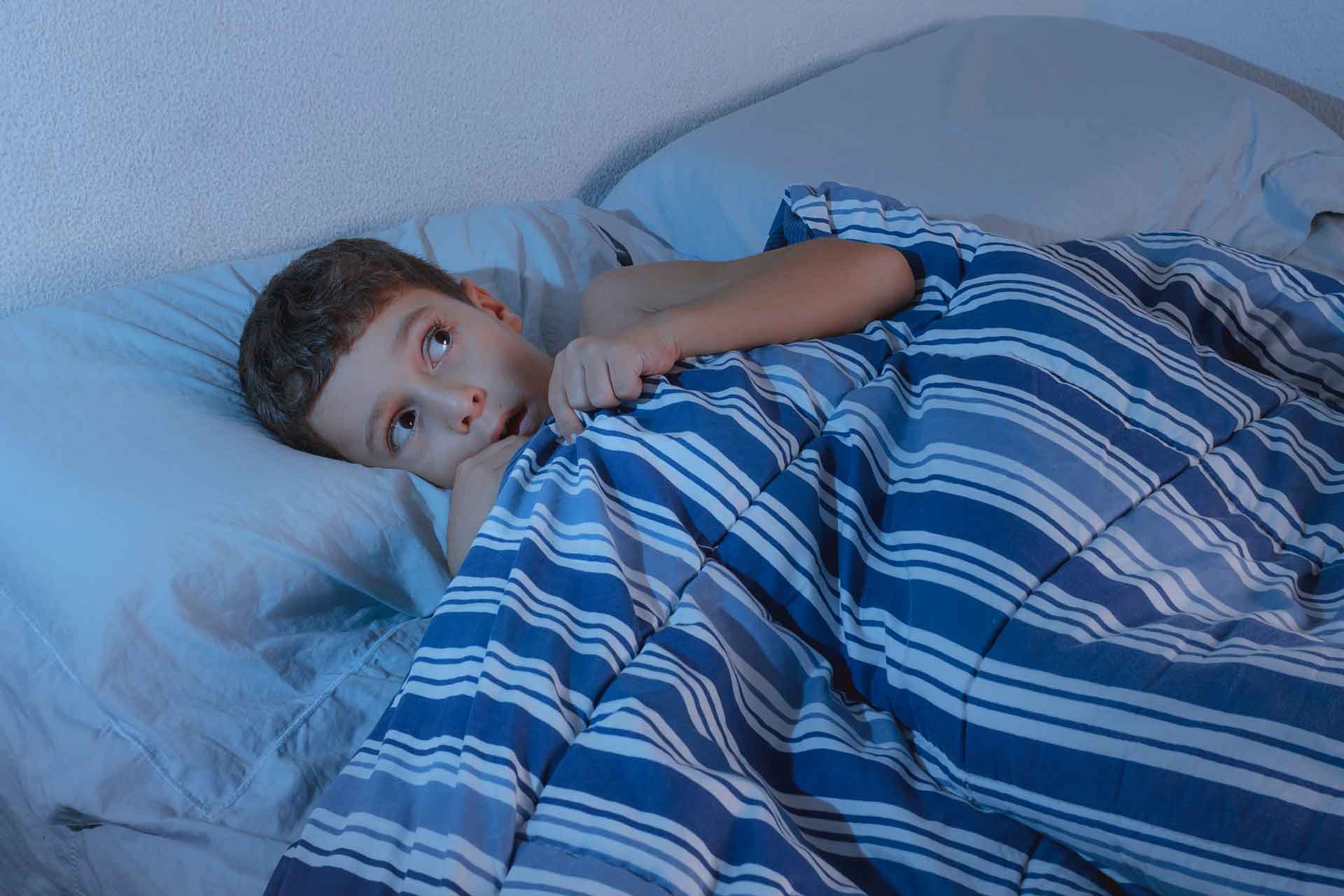 Palpitate
Part of speech: verb

Meaning: (of the heart) to beat quickly or unevenly from fear

The sudden thump in the middle of the night made my heart palpitate.
Propitious
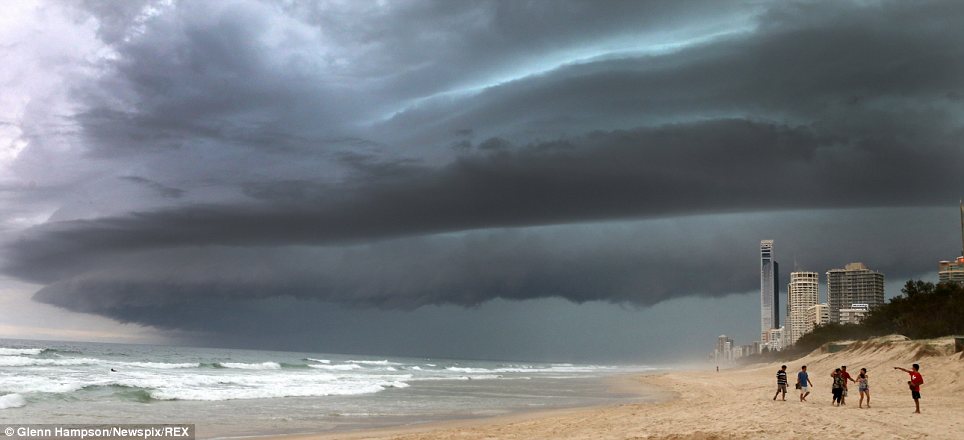 Part of speech: adjective

Meaning: favourable, showing a good chance of success

It was obvious from the dark clouds that it was not a propitious day for a beach picnic.
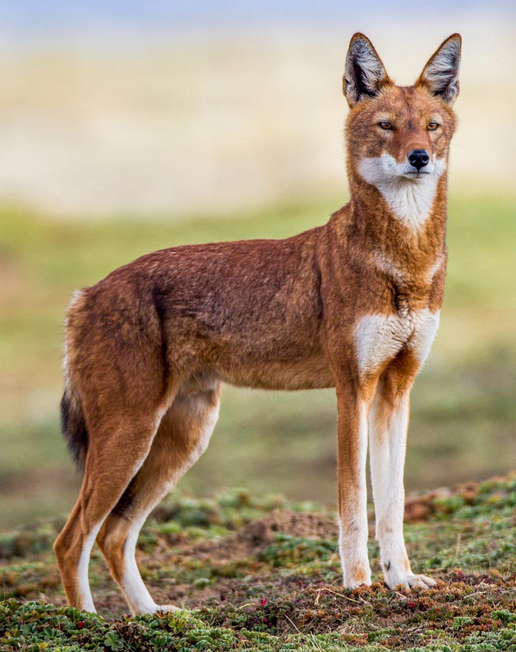 Diurnal
Part of speech: adjective

Meaning: active during the day

The Ethiopian Wolf is mostly diurnal, but becomes nocturnal in areas where it is persecuted.